Otter CreekElementary School
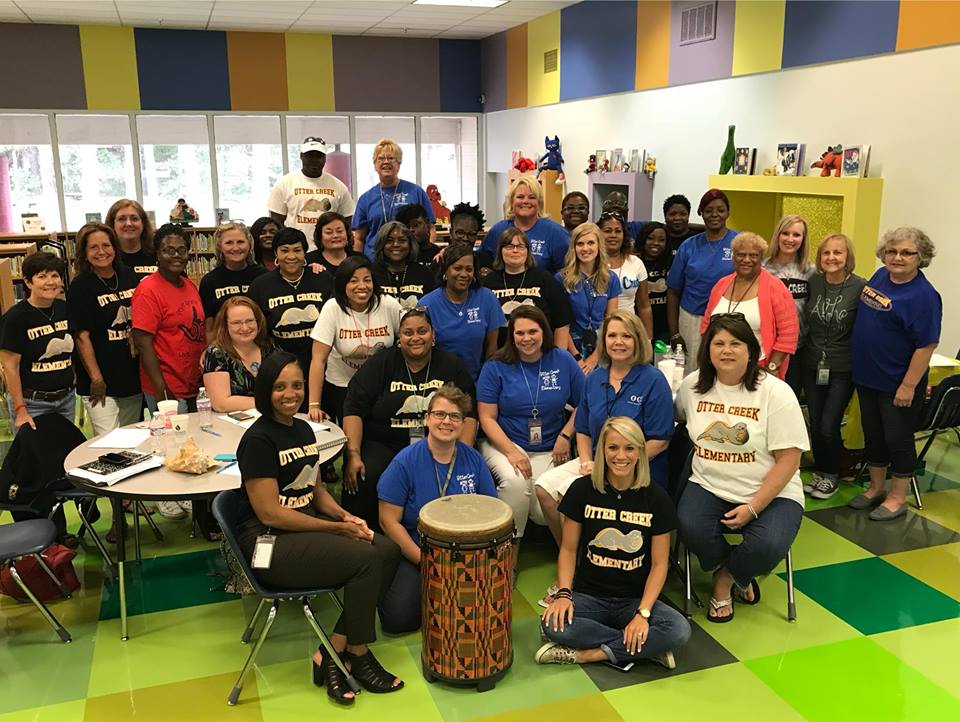 Creating a School Culture of Excellence    

Wendy Minor, Principal
Culture and Climate
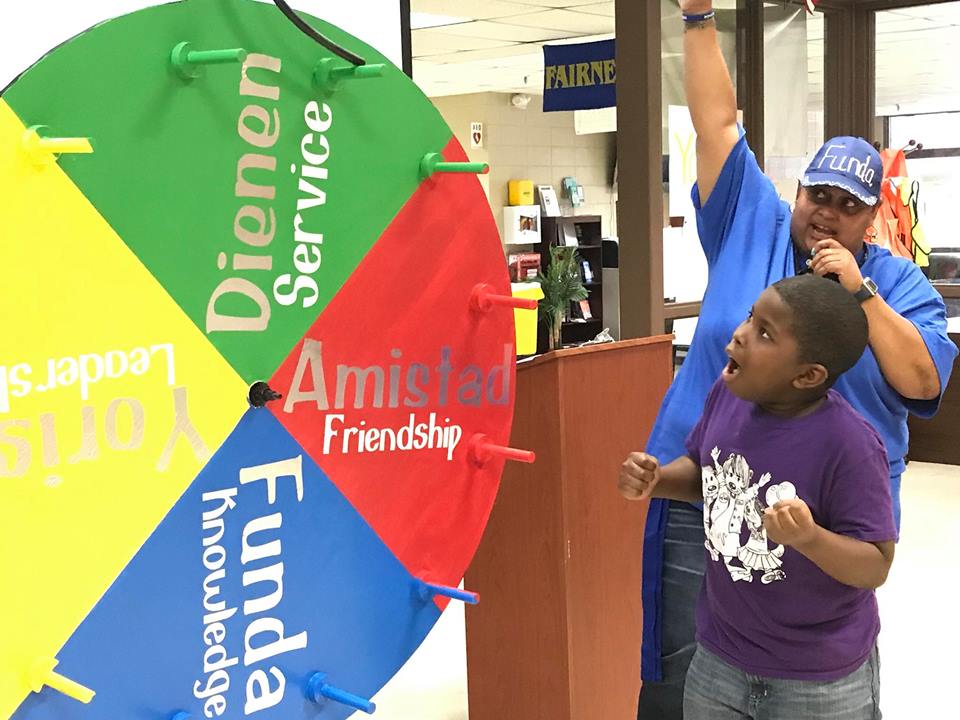 Otter Creek House System
100% Staff Participation
Monthly House Meetings
Incentive Field Trips
Team Building Activities
Daily Class Meetings
Essential 55 by Ron Clark 
Daily Character & Anti-Bullying Pledges
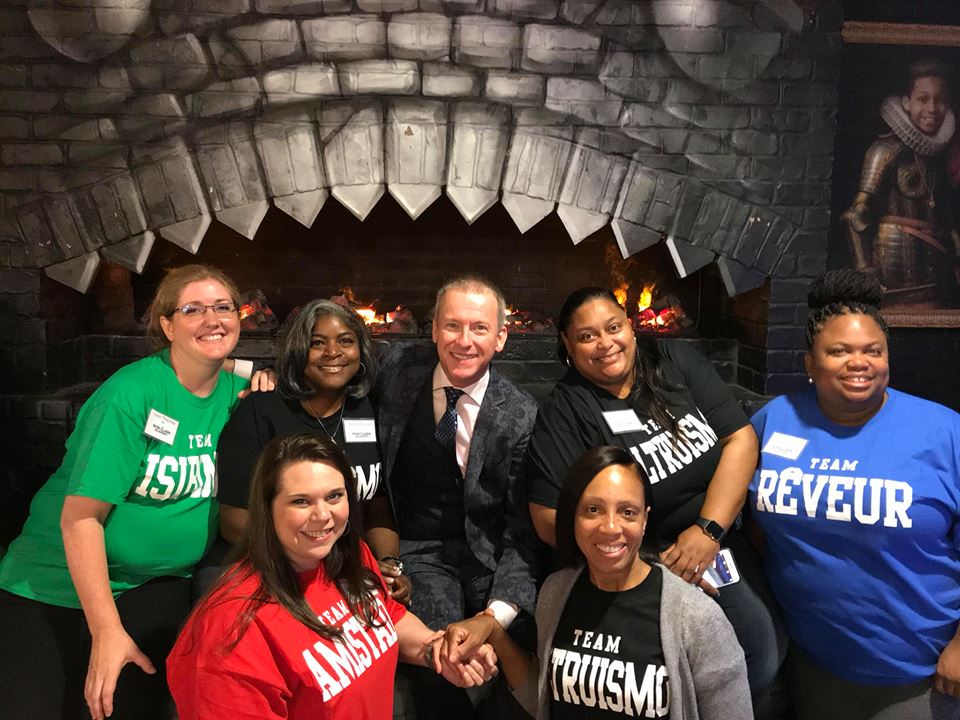 Otter Creek Elementary Celebrations
High Expectations
Common Planning Time for Teachers in Master Schedule
All Teams Have Weekly PLC Meetings
Common Instructional Times for All Tiers of RTI
School-Wide Reading Action Plan 
School-Wide Intervention Time  Utilizing  All Certified Staff
Otter Creek Elementary Celebrations
Student Support Services
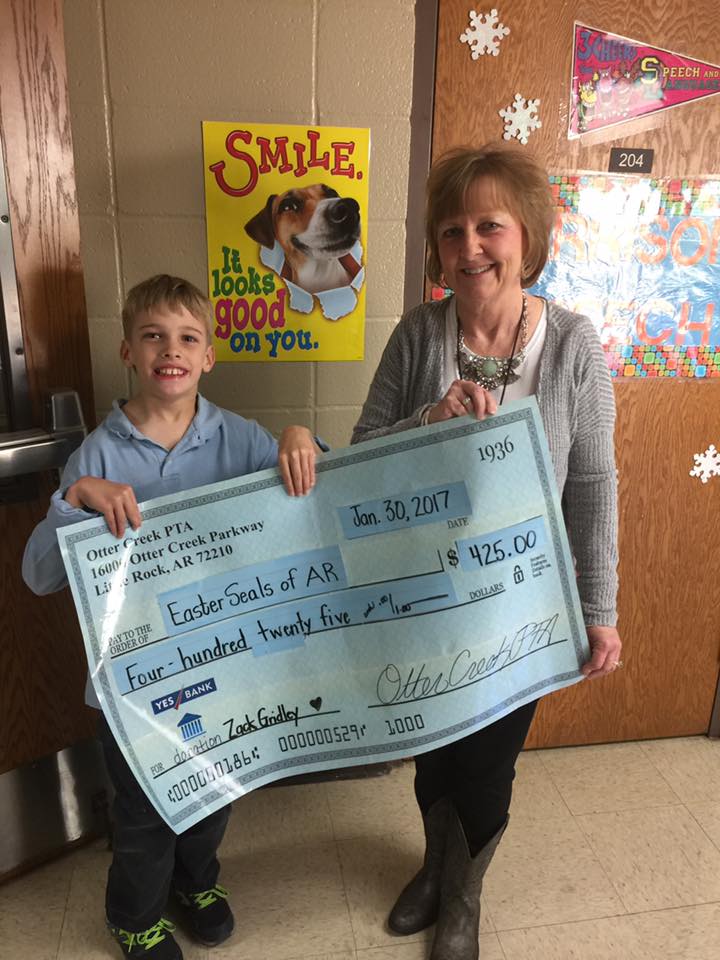 Wrap Around Services 
Donated Uniforms & School Supplies
Tutoring/Mentoring
School Based Mental Health
Encourager Program
AR Kids Read
Backpack Feeding Program
After School Tutoring
Partners in Education
PTA
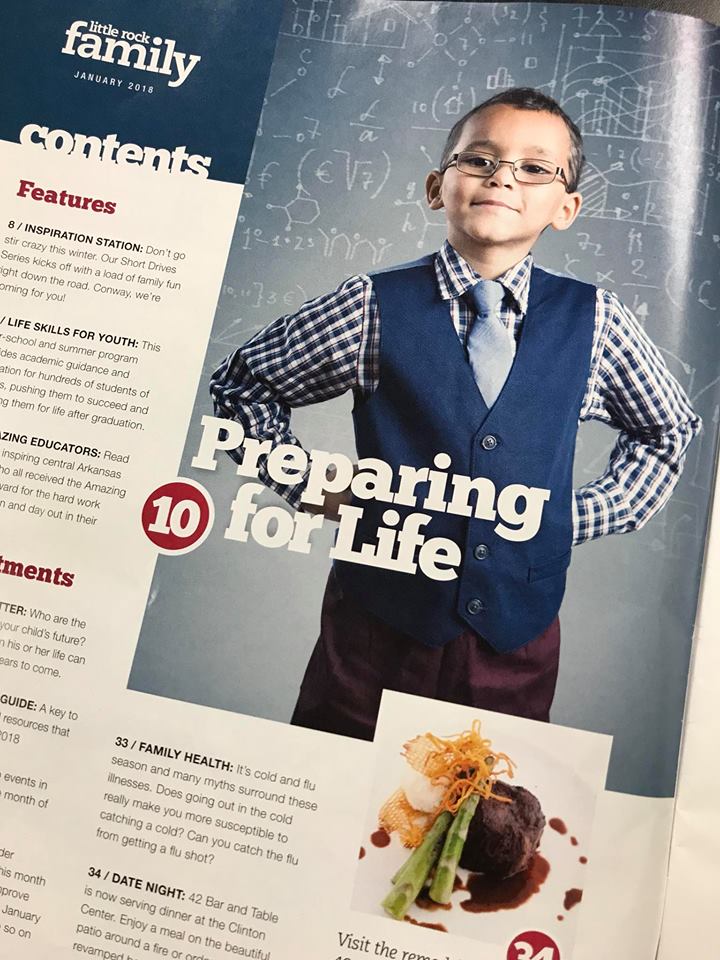 Otter Creek Elementary Celebrations
Academic Programs & Supports
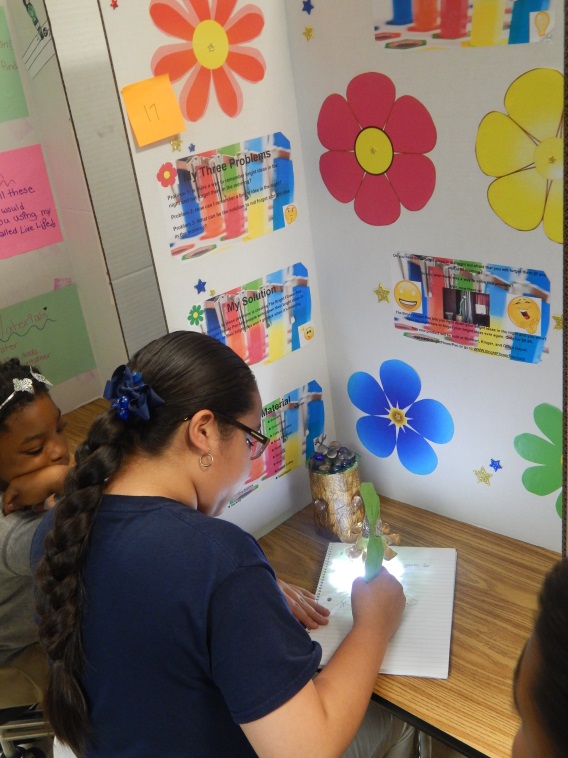 Reading Teacher
Title I Academic Intervention Specialist
1:1 Laptops for Grades 4 & 5
4th & 5th Grade Science Fair
Gifted and Talented Pullout Program 3-5
Chrome Books for All 3rd Grade Students
RTI Tiered Support by Certified Staff
Lexia Reading Core5 School-Wide
Accelerated Reader
Otter Creek Elementary Celebrations
Enrichment
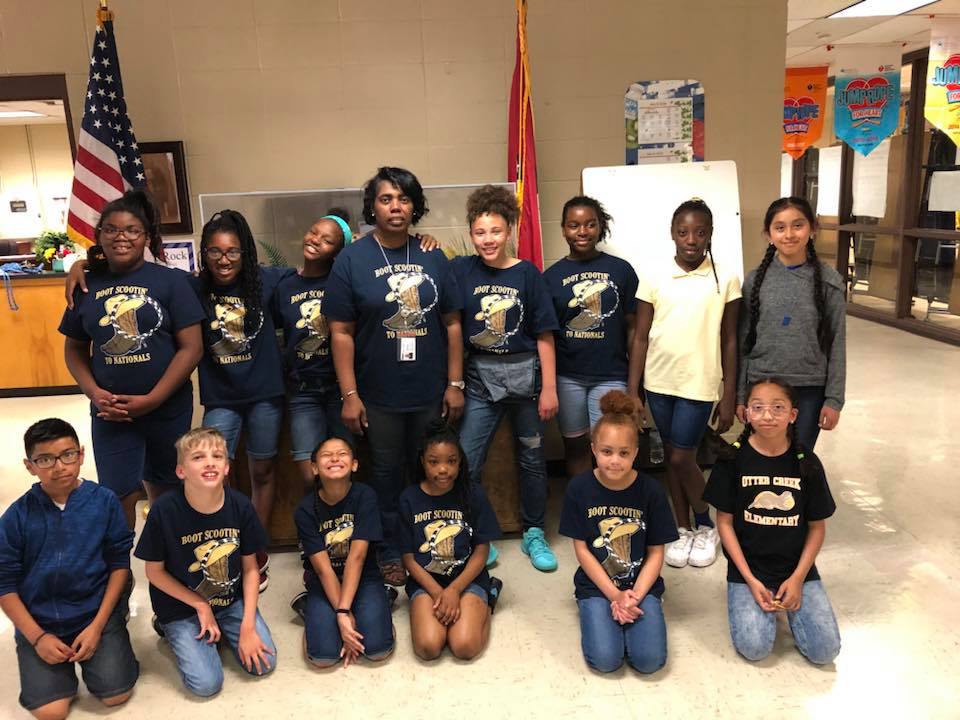 Natural Steppers Jump Rope Team
You Otter Know News Team
Quiz Bowl Team
Poetry Club
Mathletes
Otter Creek Science Fair 4-5th Grade
District Science Fair Participation
Regional Science Fair Participation
Student Council Representatives
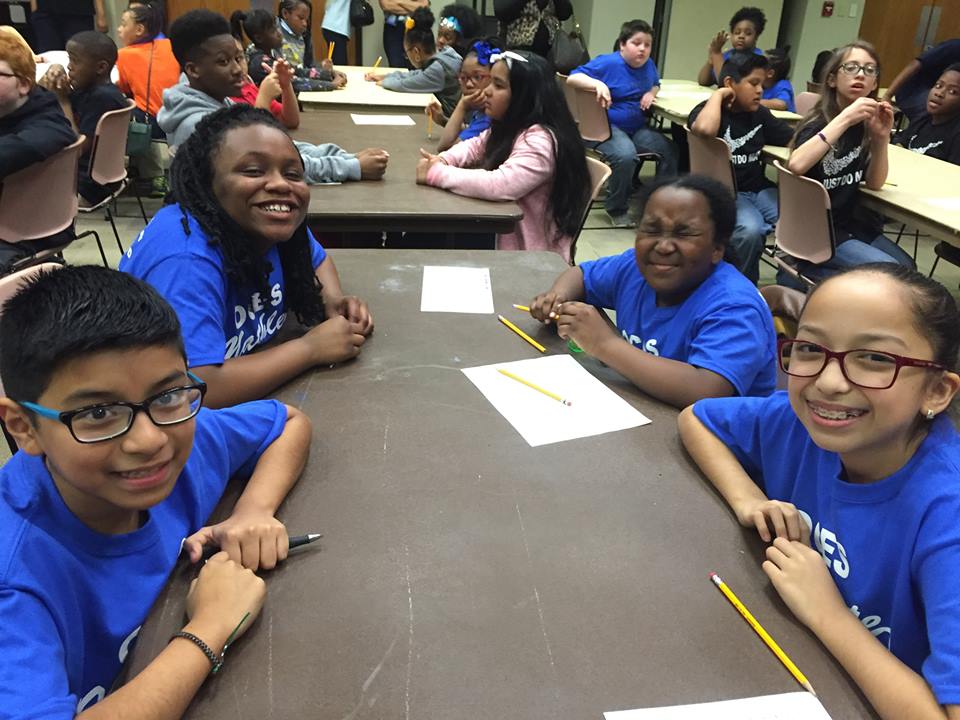 Otter Creek Elementary Celebrations
Otter Creek NWEA Map Growth K-2 Assessment 2018 Growth Results
Otter Creek ACT Aspire Summative Assessment
Otter Creek ACT Aspire Summative Assessment
Otter Creek ACT Aspire Summative Assessment
Otter Creek ACT Aspire Summative Assessment
Otter Creek School Improvement Plan
Goal 1:  (Leadership) To facilitate authentic Professional Learning Communities (PLCs) for 85% of the weeks of school, for at least 60 minutes each meeting, and at a 95% attendance rate of members.
Goal 2:  (Student Achievement) To increase student achievement in reading and math by 10% at each grade level. 
Goal 3:  (Culture, Discipline, Parent Involvement) To track & reduce student office referrals throughout 2018-2019.